Therapeutics and Safer PrescribingHow to avoid error ?
Carolyn Meredith East and North Hertfordshire NHS Trust
How common are medication errors?
10% of patients harmed
Nearly 2 bus loads per week per Trust
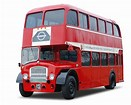 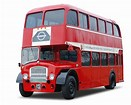 How common?
1 in 8-20 prescriptions have an error 
1 in 400 – severe 


60,000 serious incidents reported year
harm or death - 92 severe harm 
38 deaths
[Speaker Notes: Of these,
the most common type of error was wrong dose, strength or
frequency of medication (28.7 per cent). Systems for checking
doses are essential for those prescribing, dispensing and
administering medication.
Omitted medicines were also commonly reported
Of these,
the most common type of error was wrong dose, strength or
frequency of medication (28.7 per cent). Systems for checking
doses are essential for those prescribing, dispensing and
administering medication.
Omitted medicines were also commonly reported]
What is meant by a Never event ?
Never event
Never Events are serious, largely preventable patient safety incidents that should not occur if the available preventative measures have been implemented.
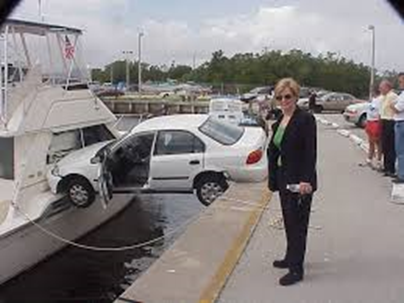 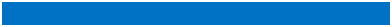 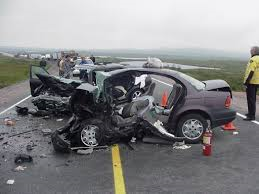 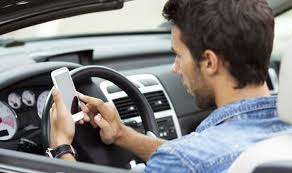 Never events
Wrong site surgery 
Retained instrument post-operation 
Wrong route administration of chemotherapy 
Misplaced naso or orogastric tube not detected prior to use 
Inpatient suicide using non-collapsible rails 
Escape from within the secure perimeter of medium or high secure mental health services by patients who are transferred prisoners 
Maternal death from PPH after elective caesarean section 
Maladministration of a potassium-containing solution 	
Wrongly prepared high-risk injectable medication
Maladministration of Insulin 	
Overdose of midazolam during conscious sedation 	
Opioid overdose of an opioid-naïve patient 
Inappropriate administration of daily oral methotrexate 	
Failure to monitor and respond to oxygen saturation 
Wrong gas
Air embolism
Transfusion of ABO-incompatible blood components 
Falls from windows/ Entrapment in bed rails/severe scalding
Misidentification of patients
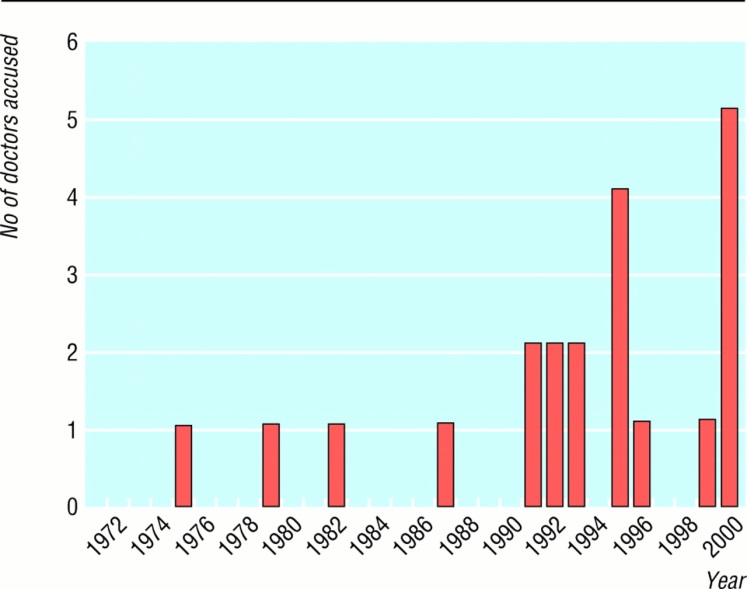 Medication never events 2018
Administration of medication by the wrong route
Overdose of insulin due to abbreviations or incorrect device
Overdose of methotrexate for non-cancer treatment 
Mis-selection of high strength midazolam during conscious sedation
Mis-selection of a strong potassium solution
Any other high risk drugs?
What are the high risk drugs?
Insulin
Opiates
Warfarin
Methotrexate
Antibiotics
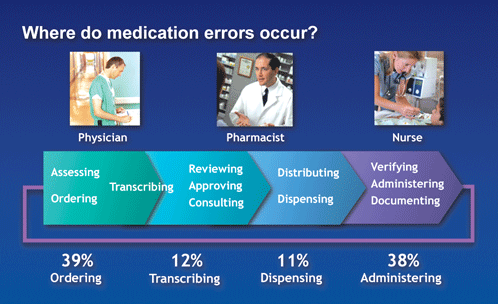 What type of Prescribing
errors can occur?

Wrong dose, strength or frequency of medication
Omitted medicines
Wrong drug
Wrong route
Insulin prescribing – wrong dose errors ?
Insulin prescribing - Only ever use insulin syringe (orange top)
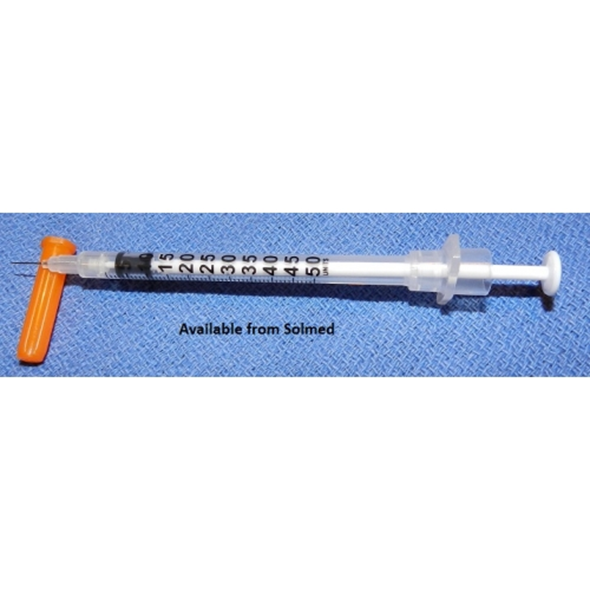 Methotrexate prescribing
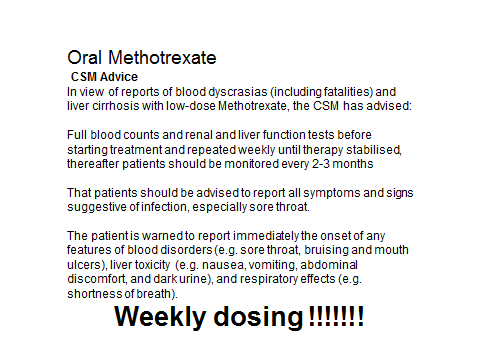 Methotrexate Policy
Must not be prescribed (or administered) for any acute admissions
Relevant speciality team (e.g. gastro, dermatology, rheumatology) must review the patient and decide if still appropriate.

DO NOT ADMINISTER unless the Pharmacy checklist is attached and complete.

Be familiar with the Methotrexate Policy
Antibiotic anaphylaxis
Penicillin containing antibiotics 
penicillin G, V, amoxicillin, ampicillin, cloxacillin, flucloxacillin, piperacillin, and ticarcillin

The clinical notes of a patient showed a record of penicillin
allergy but amoxicillin had been prescribed in the past.
From these old prescriptions it was assumed that
amoxicillin would be safe and it was prescribed again. The
patient died later that day as a result of the anaphylactic
reaction. (Death)
Augmentin 
Tazocin
Problem drugs - Opioids
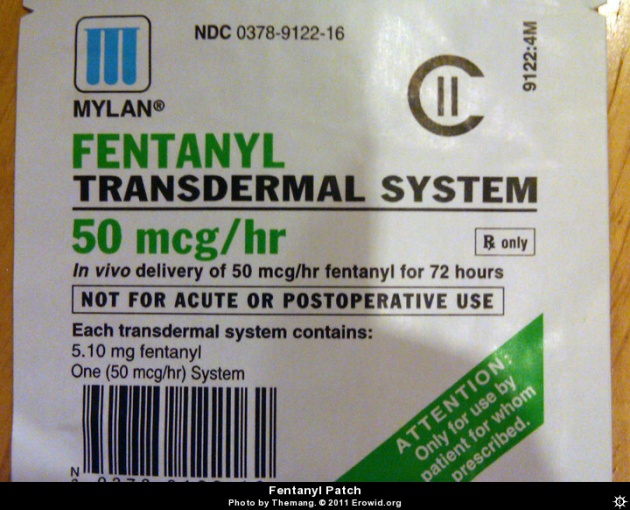 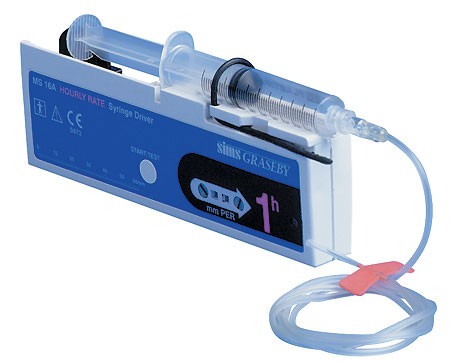 If in doubt about prescribing opioids always ask for advice!
Ward prescribing of opiates – SI themes
87 year old male deterioration of Myasthenia Gravis -ptosis and mild dysarthria. 
Forced vital capacity (FVC) reading as 1.74 litres reduced to 0.46 litres over 48 hrs. Normal RR and Sp02 98%
Prednisolone and IV immunoglobulins 
Difficulty swallowing – SALT team
At 18:40 nursing staff documented patient had “become panicky”. 

The on-call doctor was contacted who prescribed PRN Oramorph. Patient JW was given 10 mg Oramorph and documentation at 23:30 stated he had settled and was calm and comfortable
During the night - very anxious and had had a “panic attack”. 
At 05:10, A full assessment was done, including an ABG which showed ;
pH = 7.28
pC02 = 7.89
p02 = 21.62
HC03 (act) = 27.2
BE = -0.9

What would you do next?
Patient JW was given further Oramorph “to calm him” and his oxygen stopped. 

pH = 7:08
pC02 = 16.11
p02 = 8.22
HC03 (act) = 35.0
BE = 0.7
Beware the label of “panic attack” !!!!!!!!!!!!!!!!!!

Do not “treat” incipient respiratory failure with medication which is a respiratory depressant
Critical medicines
What are they?
Drugs that must never be missed/delayed

List available on knowledge Centre also poster on all wards


At risk groups – become NBM
[Speaker Notes: Insulin / anti parkinsonian/ anti epileptic/ diabetes/ immunosuppression]
Back to basics
Refer to Trust policy on all high risk medication
Don’t rely on your memory! -  MEDUSA IV Guide, BNF, prescribing guides
Get to know your pharmacist – use there expertise
Handwriting
Drug charts
Be aware of lookalikes
Handwriting!
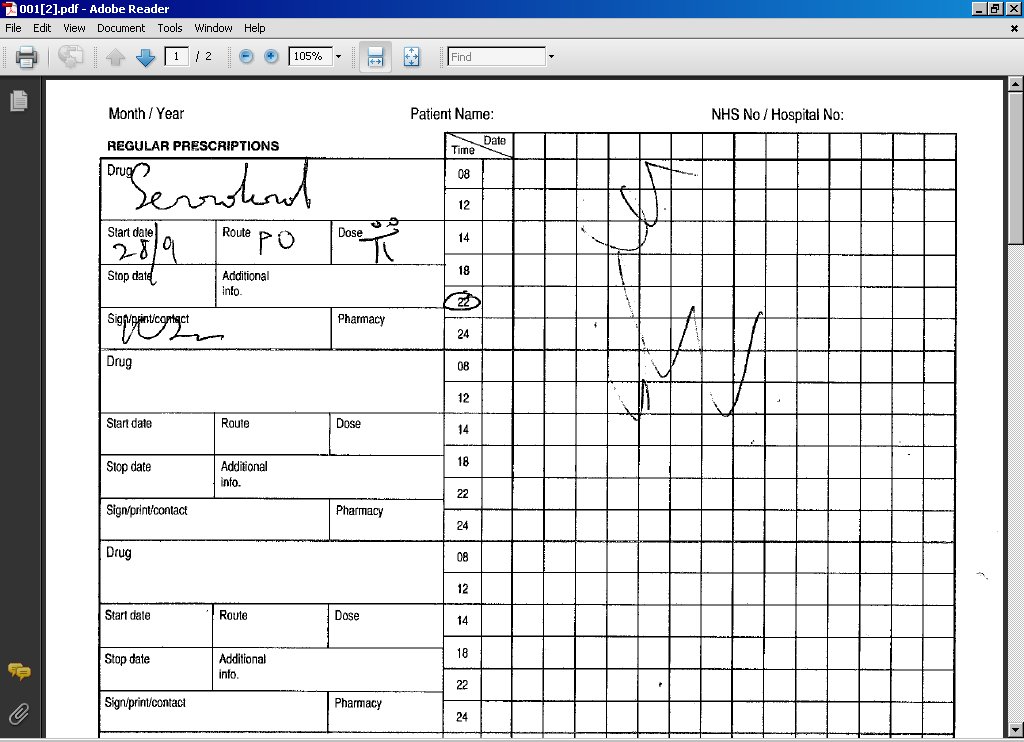 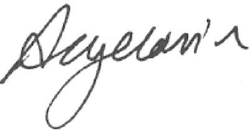 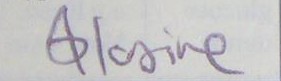 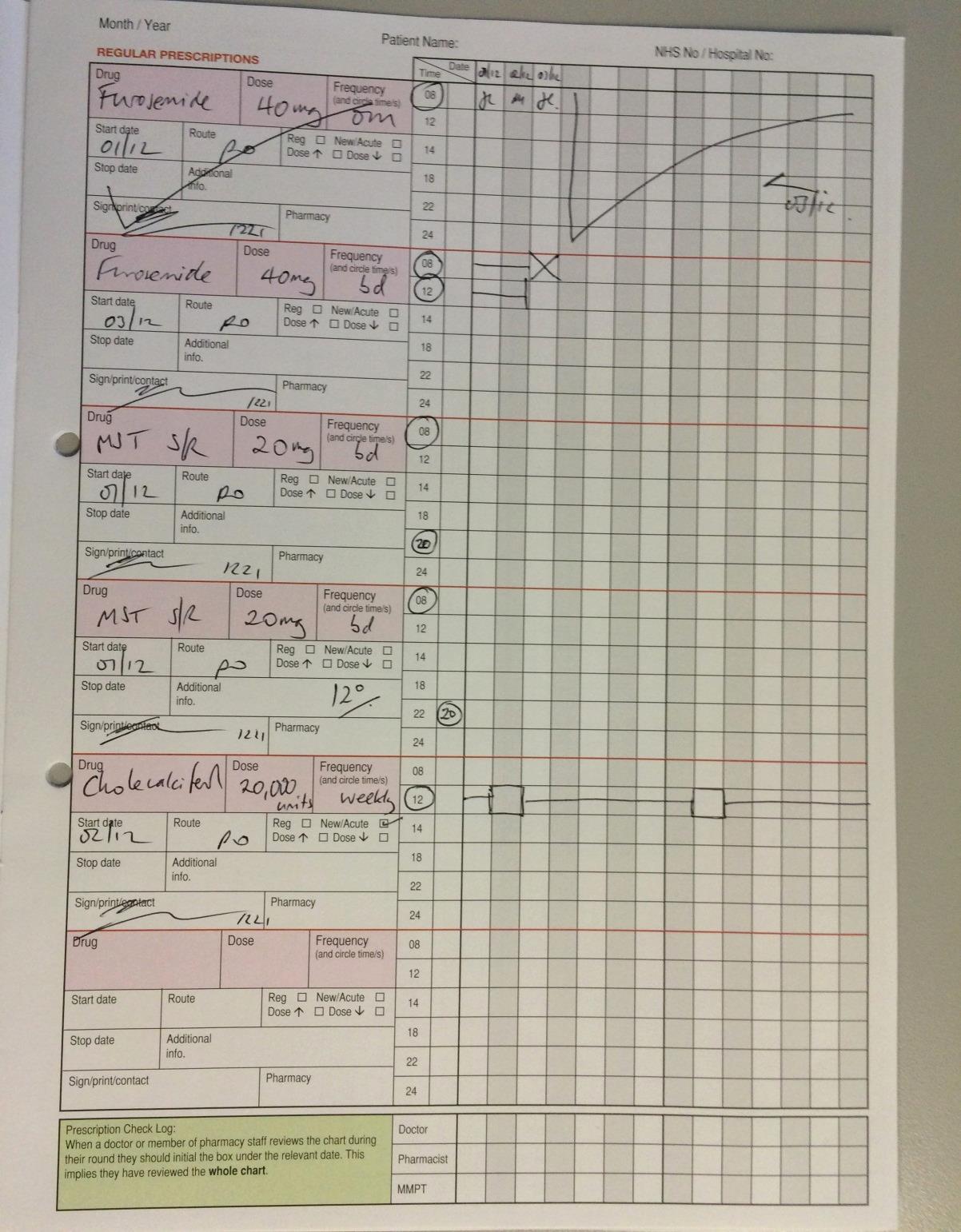 Cross out
drug and administration boxes. 
Sign and date each time
You have to re-write every time you make ANY changes
Please don’t amend times
Use the blank boxes instead
Box and block out days appropriately
Start date- make sure this is correct on transcribing
Have you ever noticed this box..?
Look alikes – sound alikes
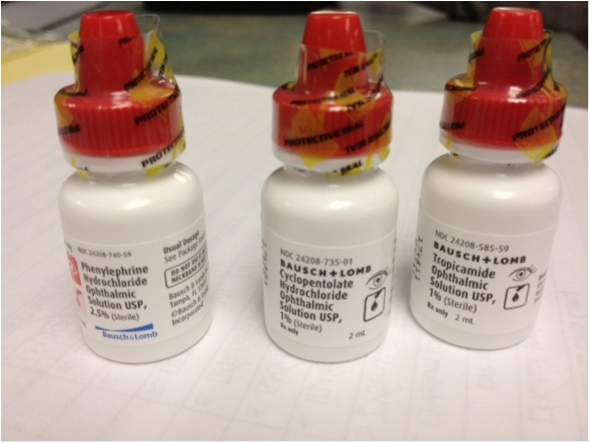 vinblastine and vincristine 
cefotaxime and cefuroxime
morphine and diamorphine 
adrenaline and amiodarone
hydroxyzine and hydralazine 
amiodarone and allopurinol
prostacyclin and prostaglandin
bisacodyl and bisoprolol
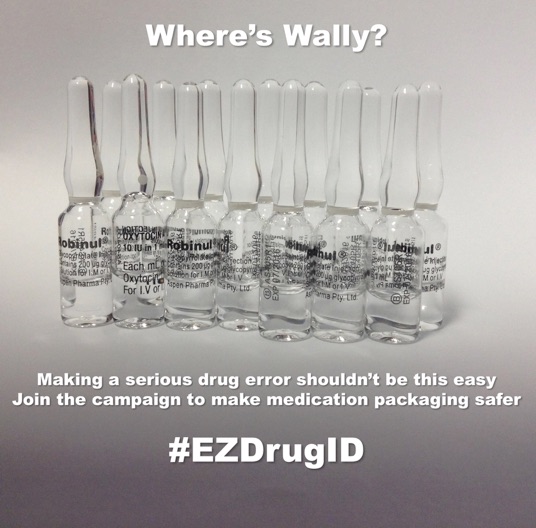 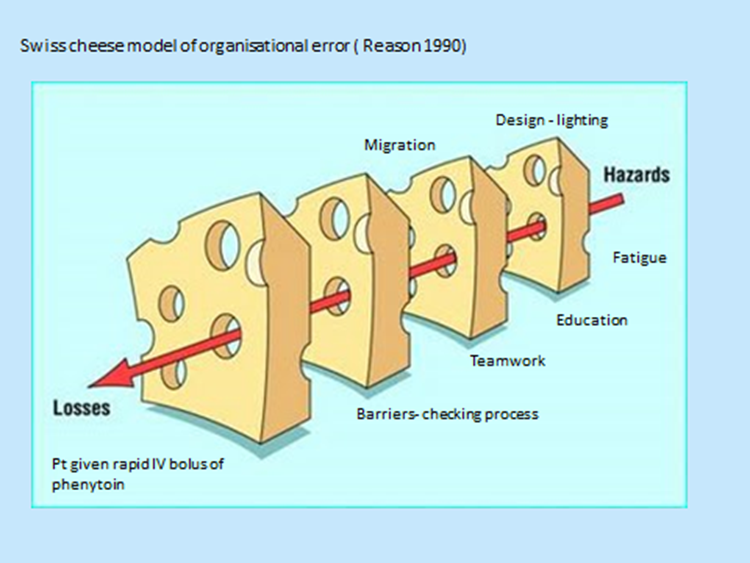 Thankyou
Any questions ?
Extended interval Gentamicin
Trust uses 5mg/kg/dose in patients with CrCl ≥20ml/min  
maximum daily dose of 400mg irrespective of weight.

Dosing interval dependant on renal function and/or levels taken and plotted on Urban-Craig nomogram.

Please refer to full Trust Antibiotic Policy on Knowledge Centre, download the micro app or speak to your ward pharmacist.
Controlled Drug Prescribing
Common cause of delay with TTOs!
Need name, strength and form of medicine and dose
Need total quantity in words and figures
e.g. 60 (sixty) x morphine sulphate 10mg S/R tablets
100ml (one hundred ml) of morphine sulphate 10mg/5ml solution
5 (five) x midazolam 10mg/2ml amps

Remember: tramadol and temazepam are (unfortunately) now CDs
Missed Doses
Updated trust policy ‘ Reducing harm from delayed and omitted medication’
Nursing staff should alert you when they are unable to give a critical medication
You will need to action this and document the plan in the notes
The updated Trust policy for reducing harm from  delayed and omitted medicines (CP142)
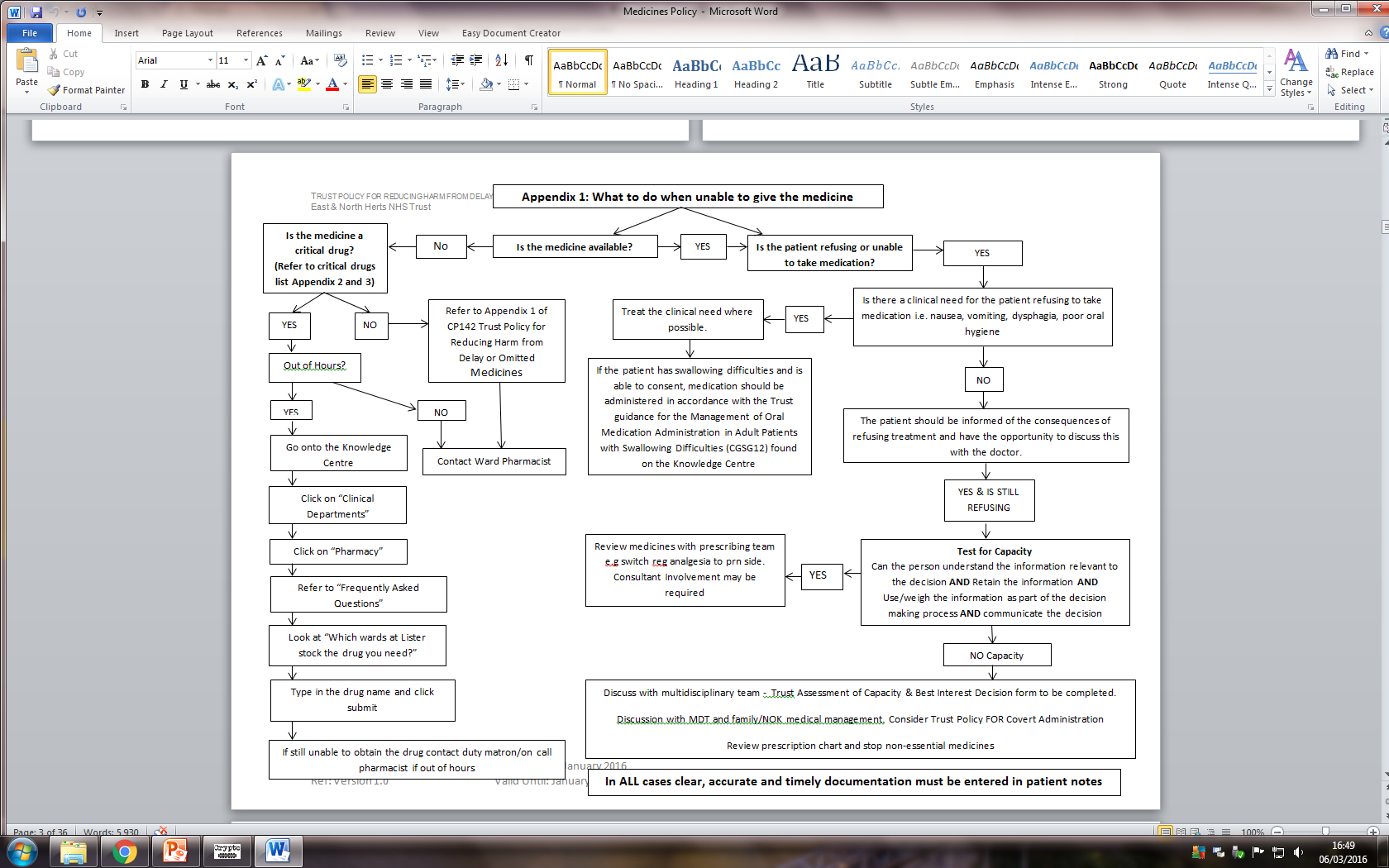 How can your pharmacist help you?
Medicines reconciliation 
Now accessible to pharmacists anytime via SCR
Need patient consent

Provide guidance/advice on
Drug/Dose/Regimen selection & preventing harm
Interactions
Administration
Adverse drug reactions
Therapeutic drug monitoring
Guideline production
Audits
Drug expenditure/savings
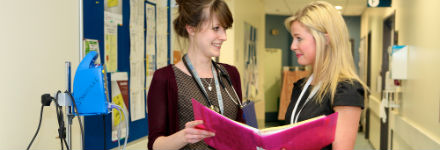 Doctors own prescribing policy
Trust drugs are for patients only

Get a GP if you haven’t got one.

You cannot self prescribe


Occupational Health available